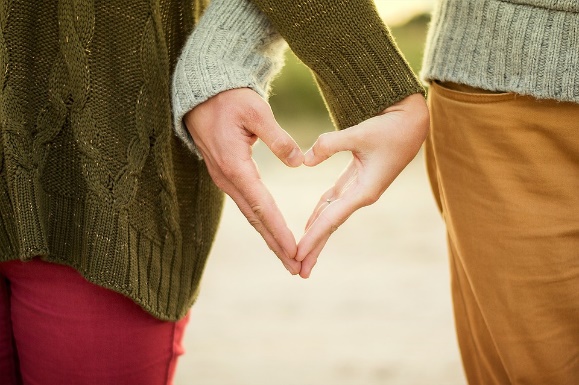 Aurora Mental Health Center (AuMHC)First Episode Psychosis (FEP)
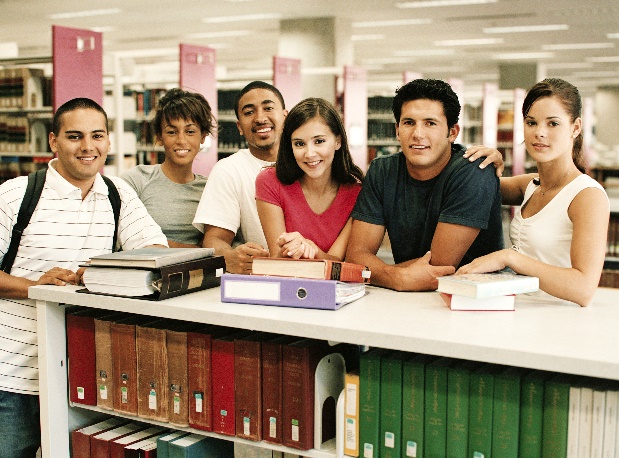 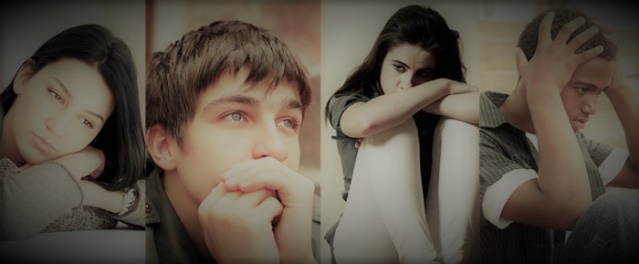 Kristyn Olson, LCSW
Kerry-Ann Lewis Pearcy, Ph.D.
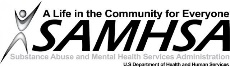 Plan for Today
Youth 15-29 years
Experienced or continue to experience FEP
Early intervention – stabilize and reduce symptoms
Promote independent living and improved quality of life
Care and supportive services up to 3 years (regardless of ability to pay)
First Episode Psychosis (FEP)
An 
Office of Behavioral Health (OBH)
Funded Program
[Speaker Notes: Independent Living Skills 
Psychosis Management	
Building a support network]
Grant written: May 2016
Grant awarded: September 2016
Staff hiring and training: September 2016 – January 2017 (4 months)
Enrollment of first client: February 2017
Client capacity reached (30): October 2018
Client waitlist started: October 2018
Current client waitlist (as of 7.31.19): 12 clients
Proposal for further funding: November 2018
Additional monies awarded: March 2019 (part time clinician, additional prescriber time – capacity to enroll up to 42 total clients)
Program inception, growth, & current capacity
Who We Serve FEP - Eligibility
Services and Support
80% of all services are offered in-home/community location
Program Manager
Outreach, education, evaluations, enrollment, ongoing support, court-ordered treatment management
Primary Clinician
Individual/Family/Group therapy, psychoeducation, coping skills, life skills, independent skill building, family/caregiver support group
Psychiatrist
Medication management, symptom management, health and wellness education, family education
Case Manager
Community resources, linkage to whole-health supports (PCP, Eye doc, Dentist, etc.), independent skill building, health and wellness coaching
SEES (Supported Employment & Education Specialist)
Mock interview practice, job guidance/coaching, on-the-job support, education advocate, test prep, admission and enrollment support
Peer Specialist
Life and social skills building, community groups and outings, WRAP (wellness recovery action plan) development, 1:1 support
Contractors
Research and data analysis
FEP Staff
FEP Cost-Effectiveness Analysis Results- So Far
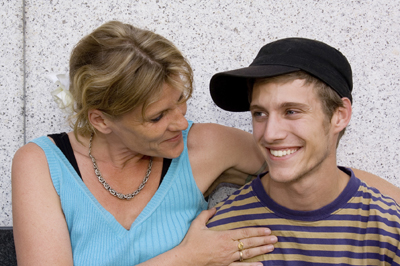 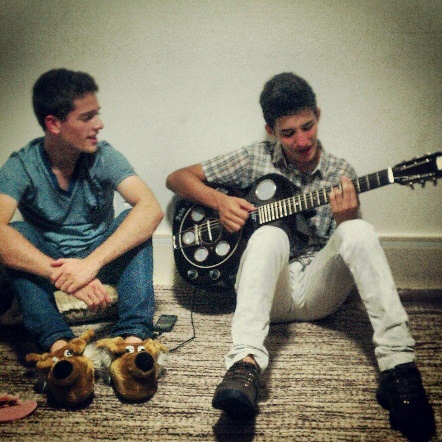 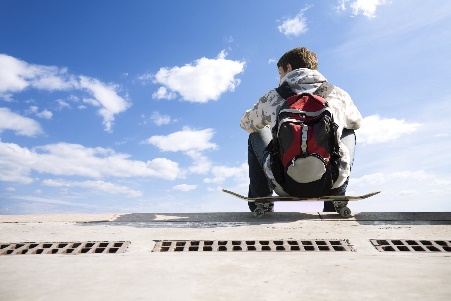 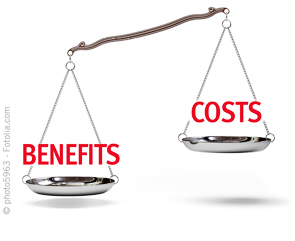 A New Environment
https://tapwaterwatch.com/cost-benefit-analysis/
[Speaker Notes: benefit > cost? => "cost-beneficial!"]
AuMHC CPPOA Model
-Counseling
-Case management
-Pharmacotherapy
-Staff time
-Utilities
-Supplies
-Facilities
-Reduced antisocial behavior
-Anxiety decreased
-Drug free
-Less use of CJS
-Reduced use of  health services
-More income
[Speaker Notes: Resources – What goes into the program
Activities - What is done with clients
Interim Outcomes – What changes occur in the client
Outcomes – What clients do / do more/ less/ stop doing/ start doing
CJS – criminal justice system

Arrows show the primary direction of action. There also is a feedback loop between outcomes and costs: 
If outcomes are positive, expenditure of additional resources may be justified.]
Costs
[Speaker Notes: Health system
Criminal justice
Employment – increased income]
Operating cost
[Speaker Notes: 15432.2  monthly]
Human Resource
[Speaker Notes: non-billable -> can't build Medicaid
Does not include HR, accounting, ancillary
RAE will pay different fees for different things]
Health Care Cost
N=29
Benefits
Health System Benefits
N=29
Effectiveness
[Speaker Notes: Health system
Criminal justice
Employment – increased income]
Drug UseEducation Goals
N=29
[Speaker Notes: One previously not a goal became enrolled]
Employment GoalsOther Outcomes
N=29
[Speaker Notes: of the 5  4 are PT and 1 FT. Of the 16 12 are PT and 4 are FT 
2 of the 9 not seeking moved to employed. Of the 3 one became FT student 
4 continuing cases and 1 new (person with new legal case )]
LESSONS LEARNED
Next Steps
Expansion
Step-down programming
Research across all Colorado FEP programs (seven total)
Statewide branding
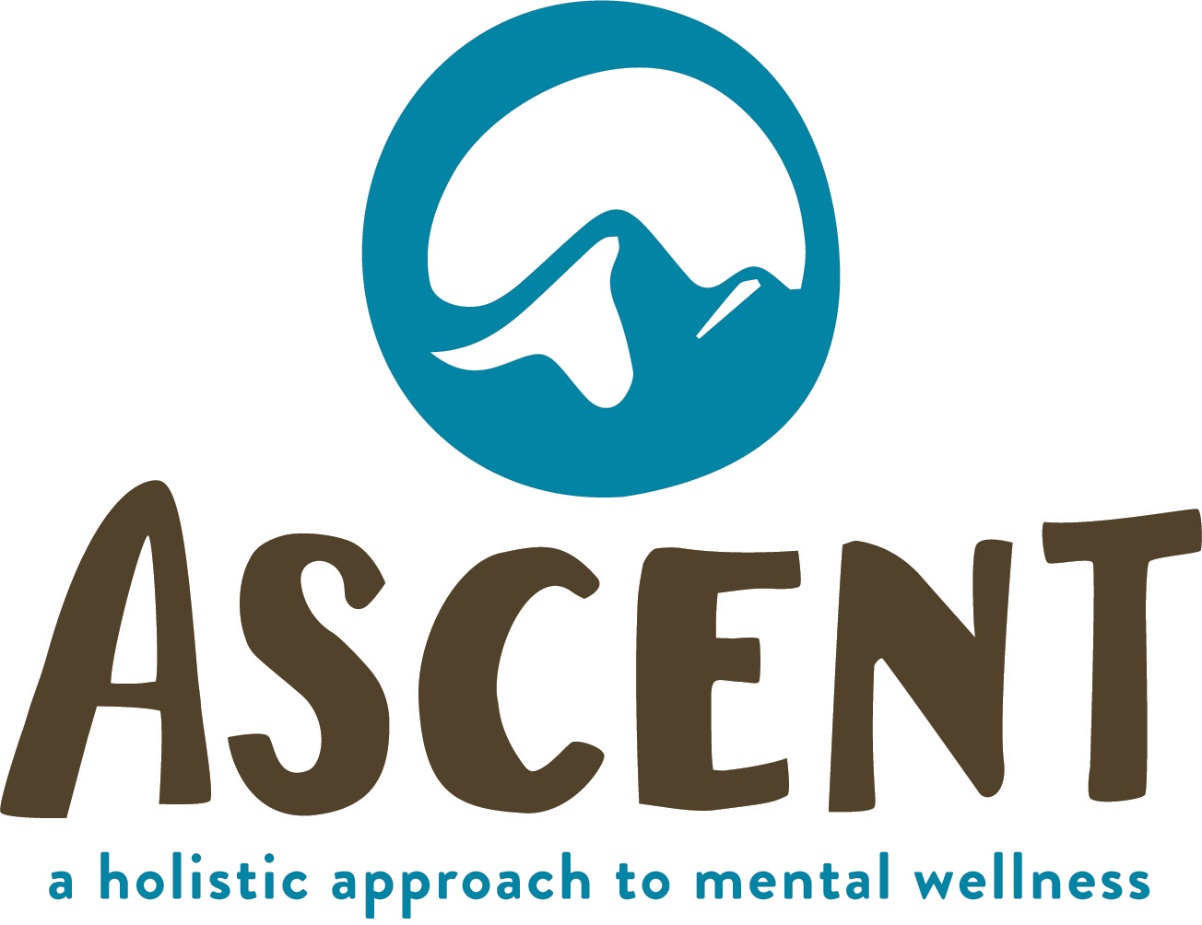 [Speaker Notes: Do this across all RAP programs]
References
EMT Associates. (2002). Estimating the cost of prevention programs
Yates, B.T. (2015). Cost-Benefit and cost-effectiveness analyses in evaluation research. In International Encyclopedia of the Social and Behavioral Sciences, 2nd Ed. Vol 5. Oxford: Elsevier. Pp.55-62
Yates, B. T. (2011). Delivery systems can determine therapy cost, and effectiveness, more than type of therapy. Perspectives on Psychological Science, 6(5), 498-502
Yates, B.T. (1999). Measuring and improving cost, cost-effectiveness, and cost-benefit for substance abuse treatment programs: A manual. US Department of Health and human Services
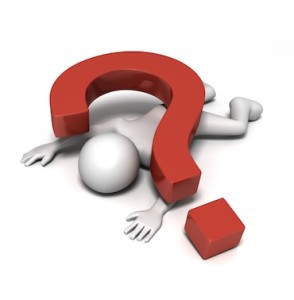 Thank you
https://chrissanders.org/2015/05/questions-in-investigations/